Precise measurements of low energy ion stopping power by Doppler broadening estimation.
Alexey Grachkov
Dukhov All-Russian Scientific Research Institute of Automation
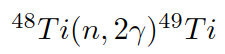 Reaction
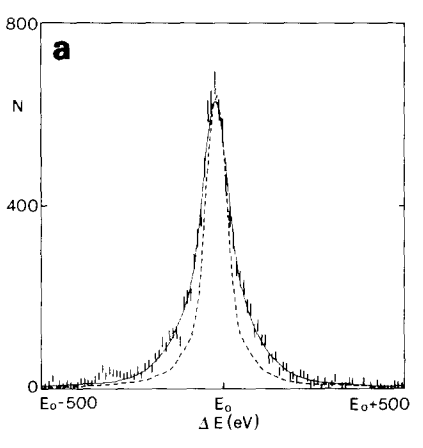 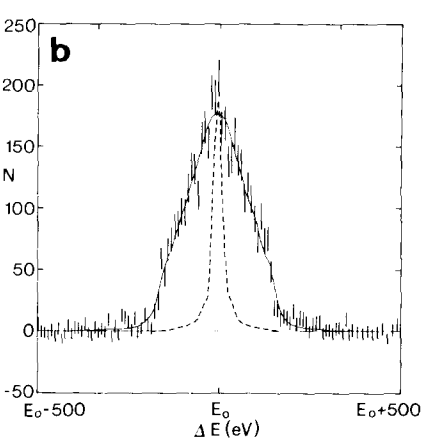 E0 =1.793 MeV
E0 =1.498 MeV
H. Borner, J. Jolie, F. Hoyler, S. Robinson, M. S. Dewey, and G. Greene, Phys. Lett. B 215, 45 (1988).
200 eV
60 eV
1.793 MeV
1.498 MeV
8.142 MeV
3.175 MeV(-1/2)
3.26 MeV(-3/2)
1.382 MeV(-3/2)
1.762 MeV(-5/2)
The ТРТ fit of the experimental dE/dx values (IAEA) for different ions in gold
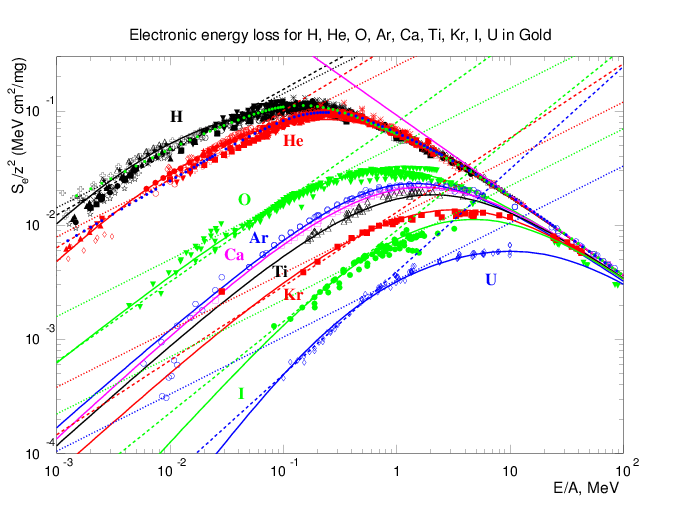 The dotted lines – LSS model
The solid lines – ТРТ
Bethe-Bloch for nuclei
The light ions can be fitted by the LSS power α=1, but the heavy ions definitely have α>1. At high energies the common Bethe-Bloch law is a power law too.
Response function estimation
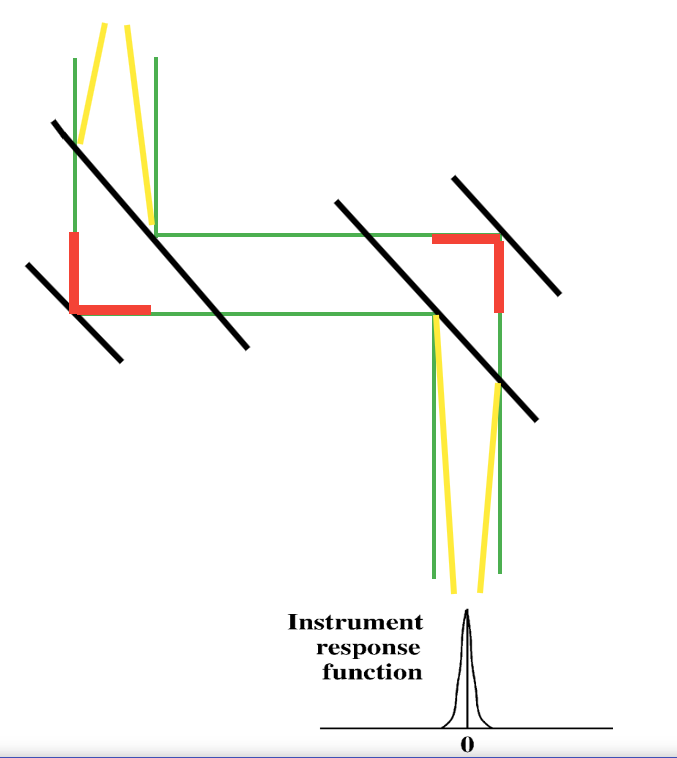 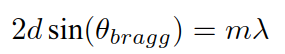 Gamma beam (1e-4 rad) hits first Si crystal, rotated at bragg angle, then, after diffracted picture hits second Si crystal (parallel to first Si crystal), beam convolutes.
Dispersive profile estimation
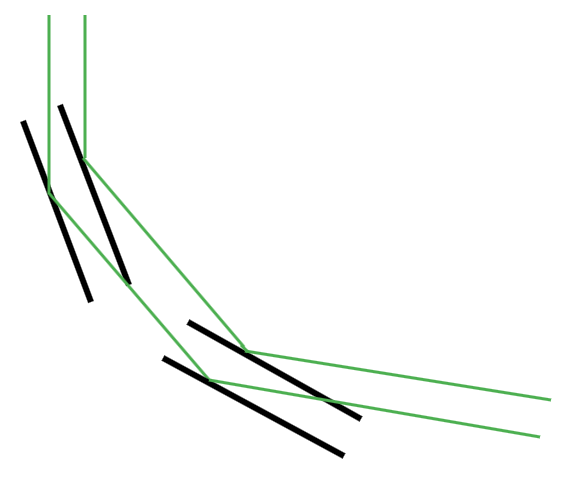 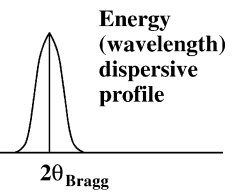 Stopping power estimation
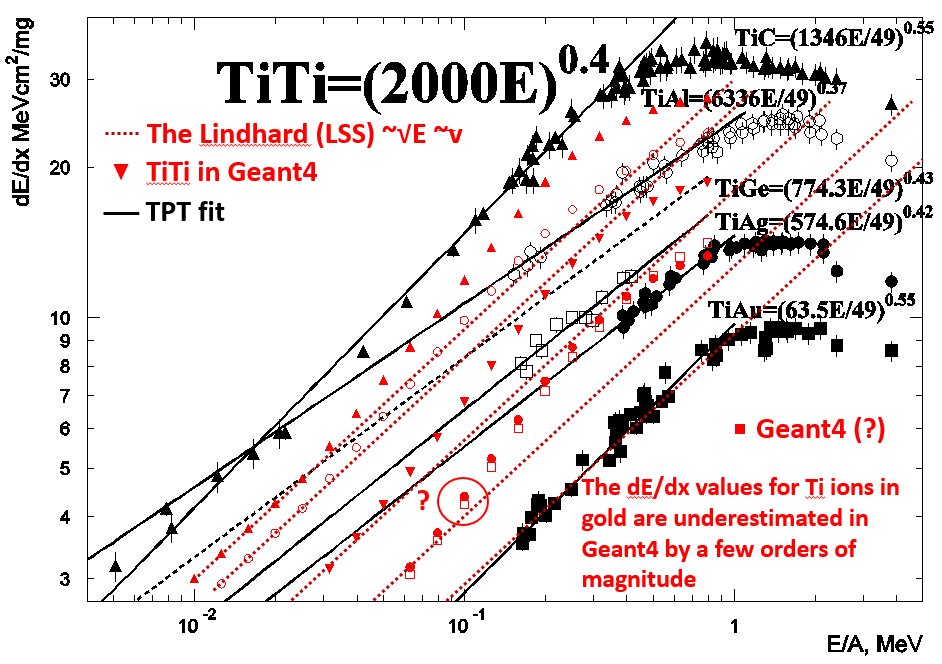 Geant4 α=1/2 (red dots),  TPT α – free parameter (black lines). Black dots – experimental data
Result 1
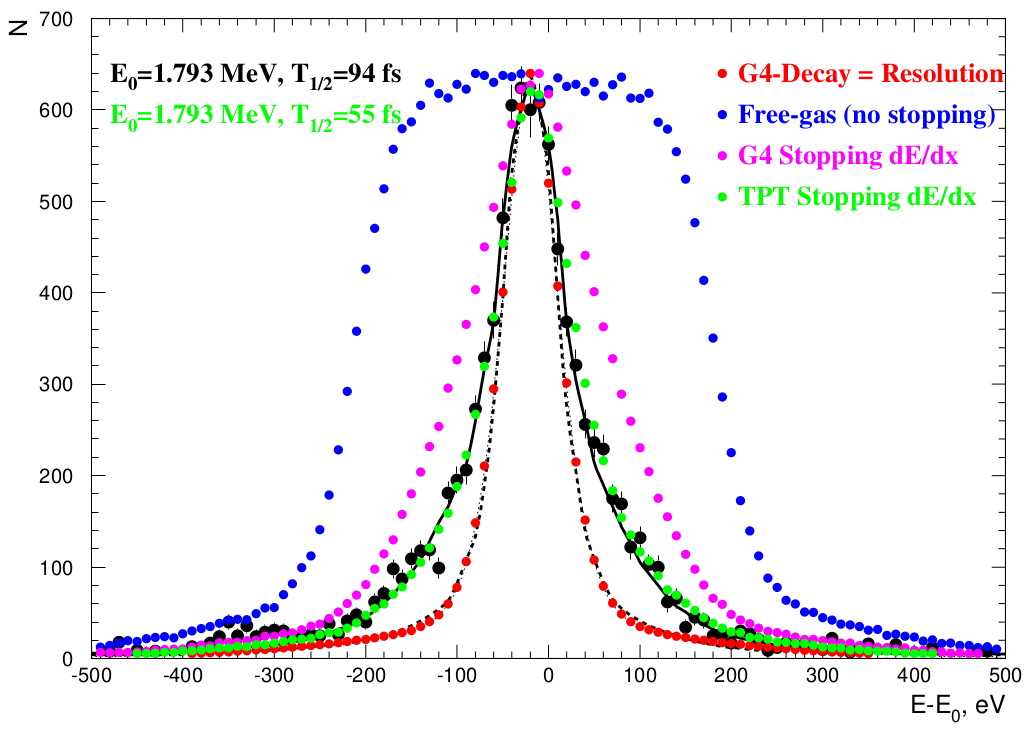 Red – instrumental response function
Blue – without slowing down 
Pink – Geant4 slowing down
Green –TPT slowing down
Result 2
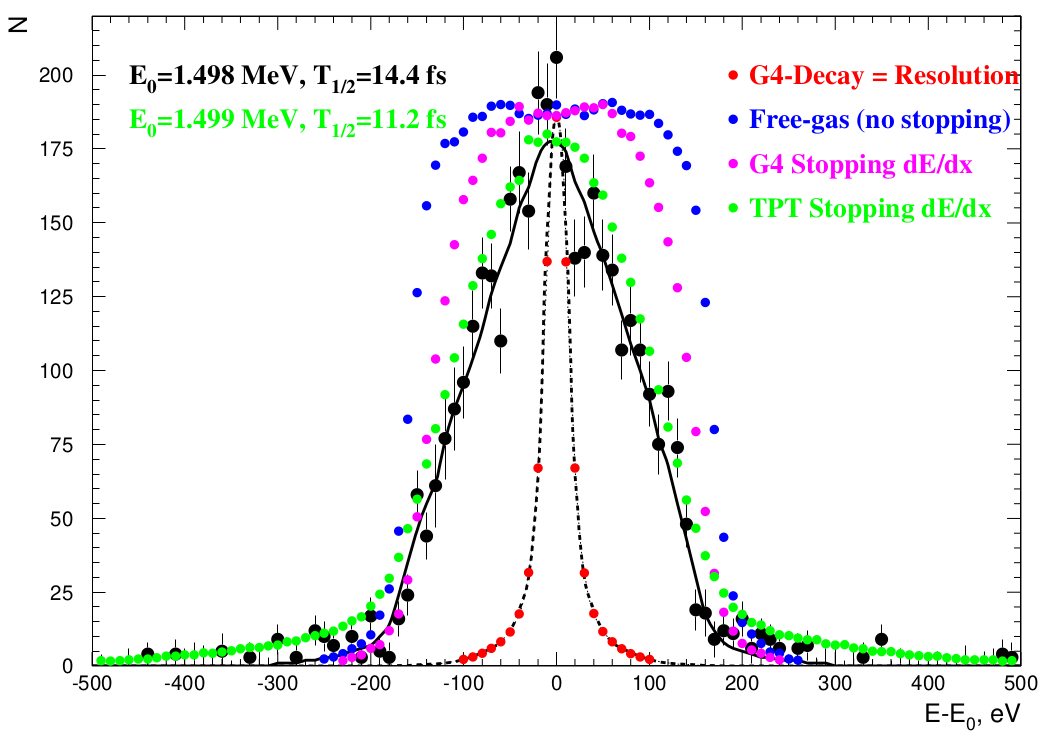 Red – instrumental response function
Blue – without slowing down 
Pink – Geant4 slowing down
Green –TPT slowing down
Conclusions
Method for calculate stopping power of low energy ions.
More valid for heavy ions.
Ions fly in their own media or ions compounds.
Could be additional failures with cascade relaxation.
Lifetime necessary.
Thank you for attention